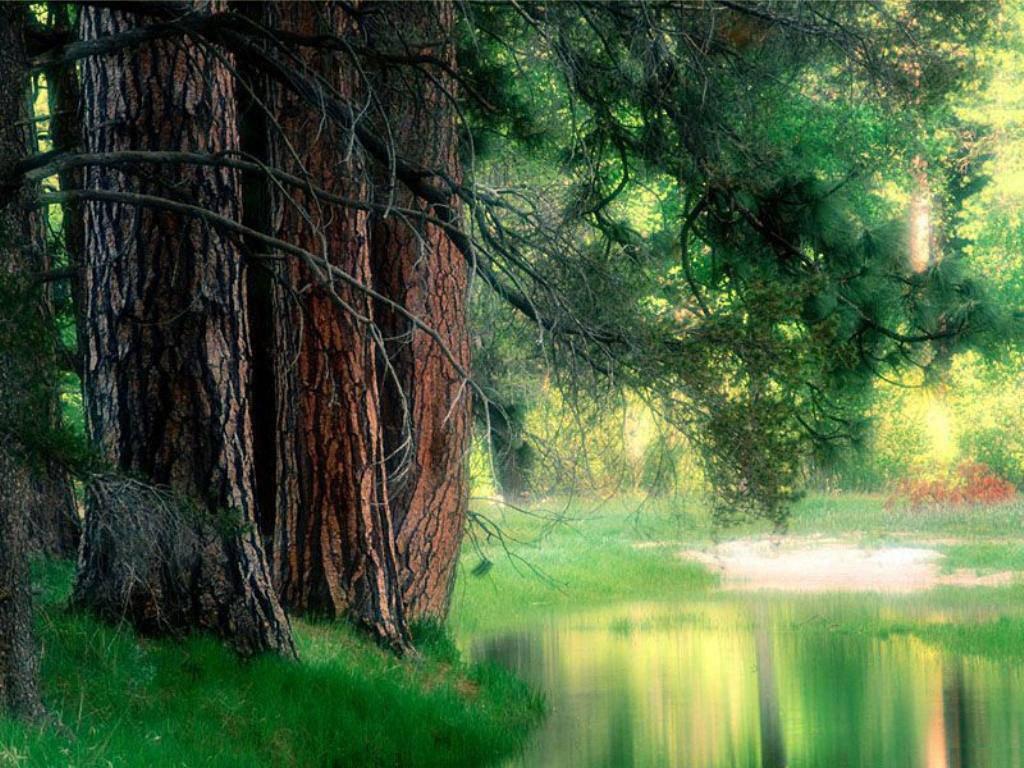 Оқушының болашақ өміріндегі менің пәнімнің рөлі
Менің оқушым деген
кім
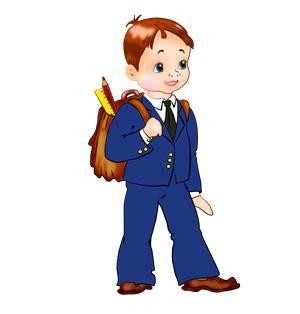 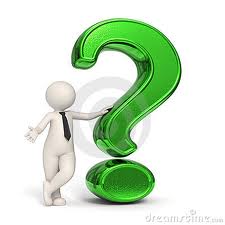 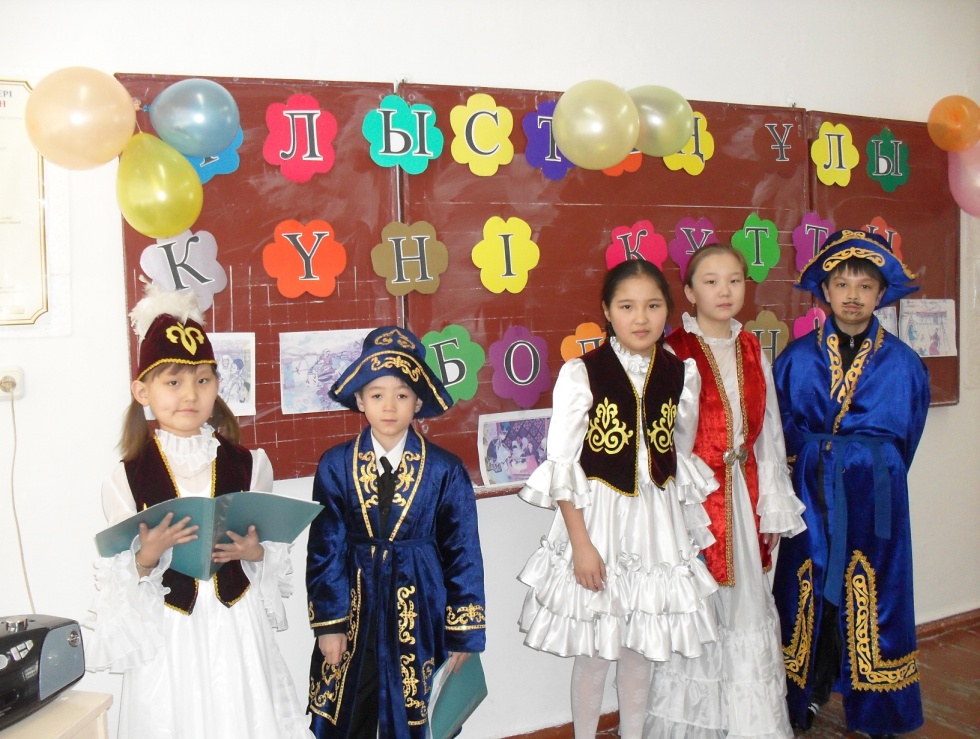 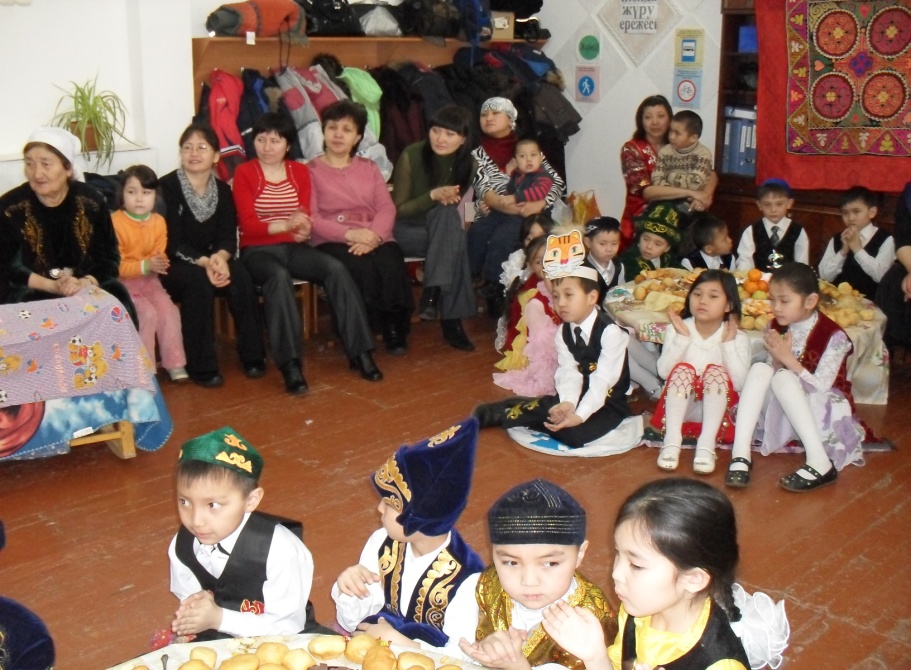 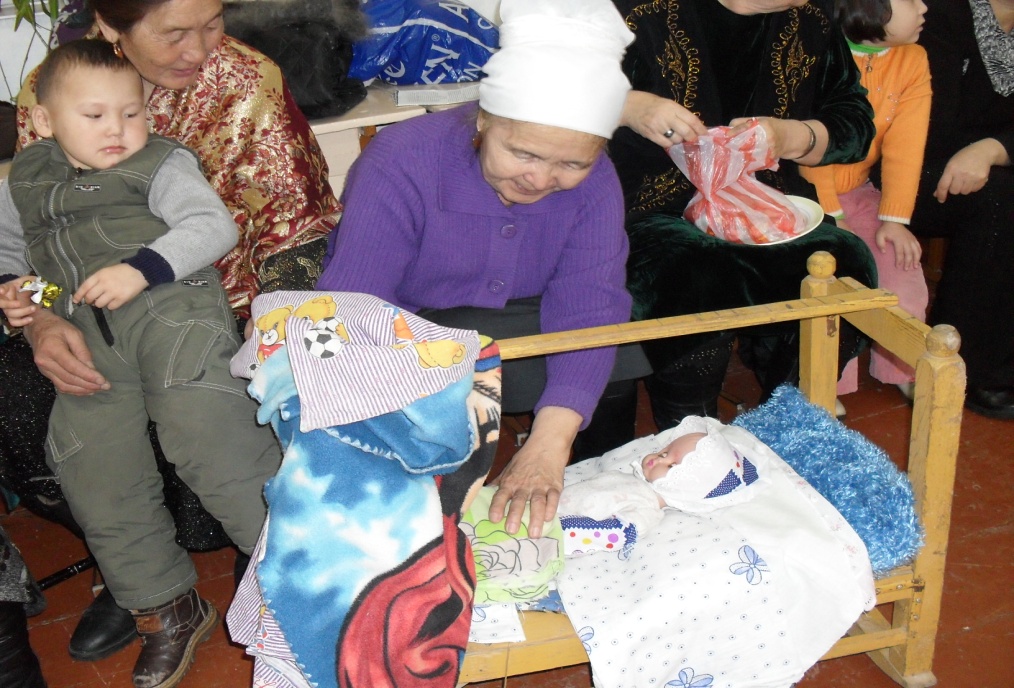 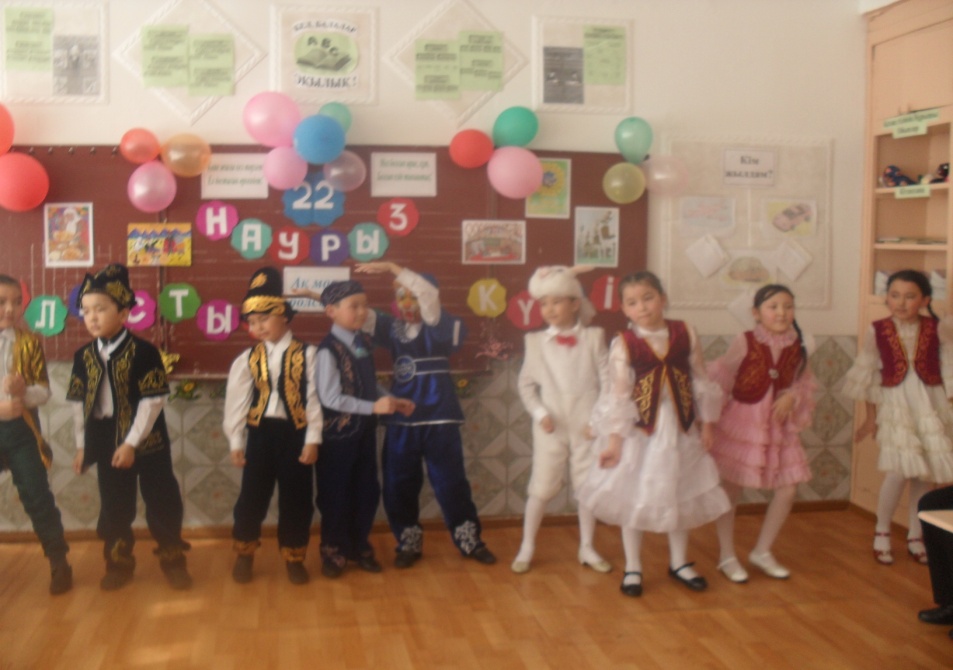 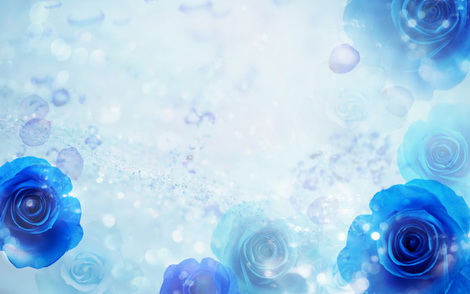 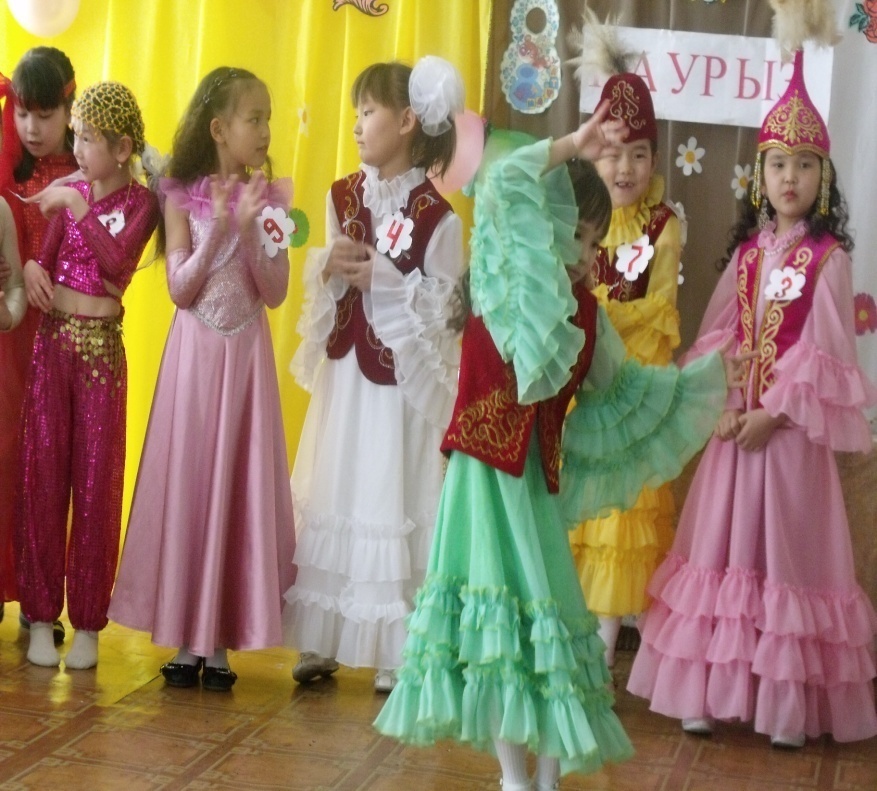 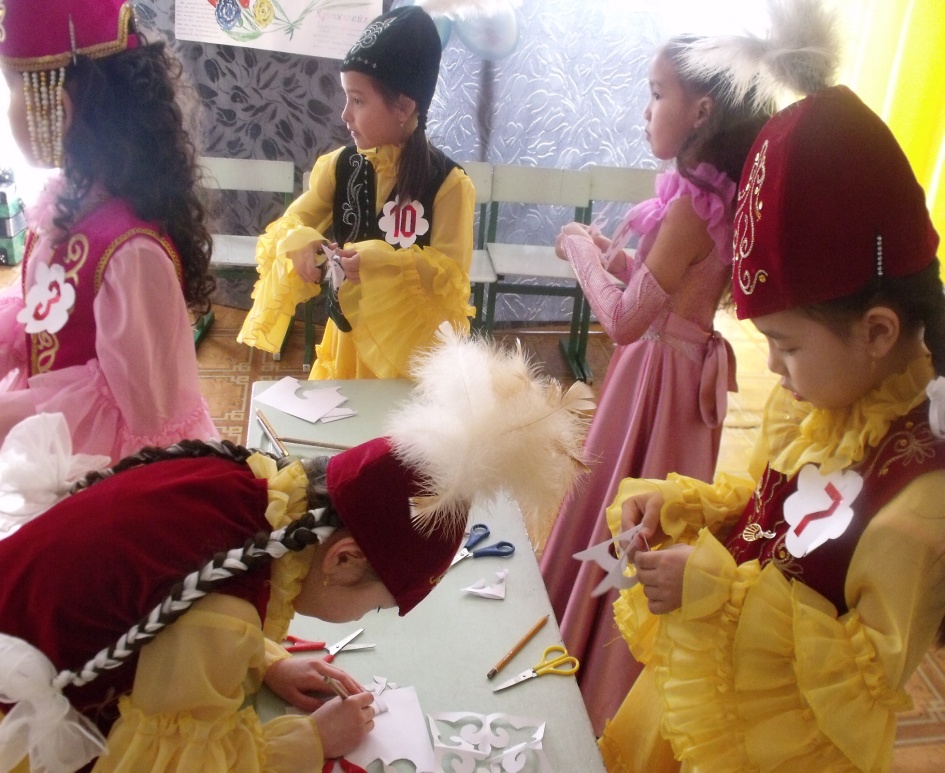 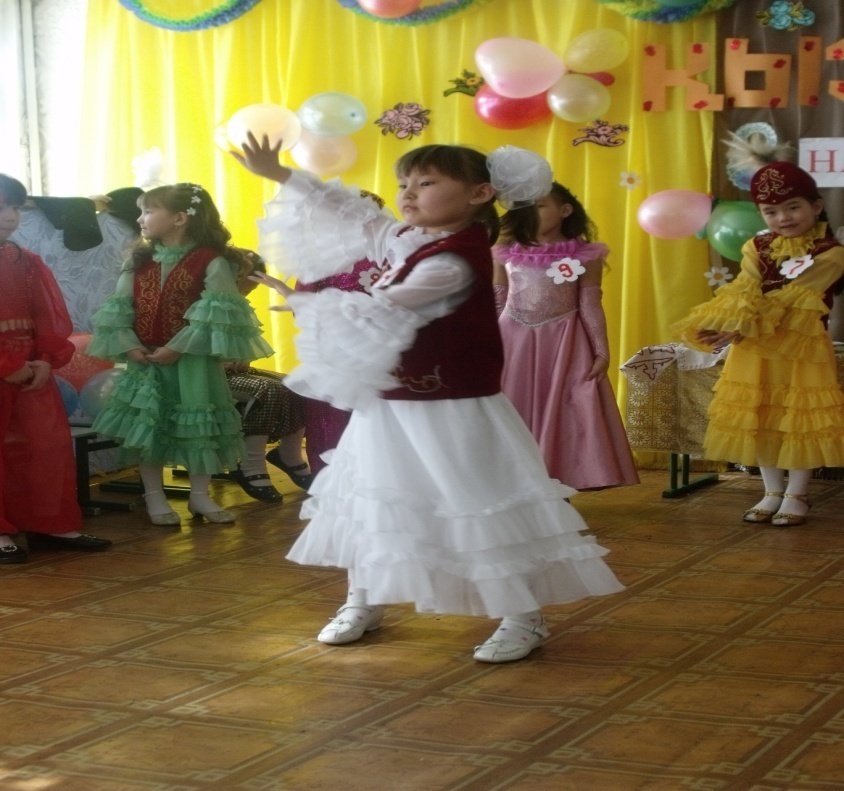 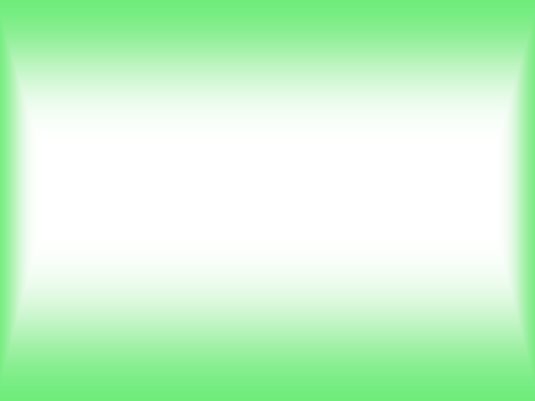 Менің пәнім 
нені оқытып,
 үйретеді?
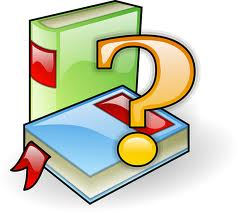 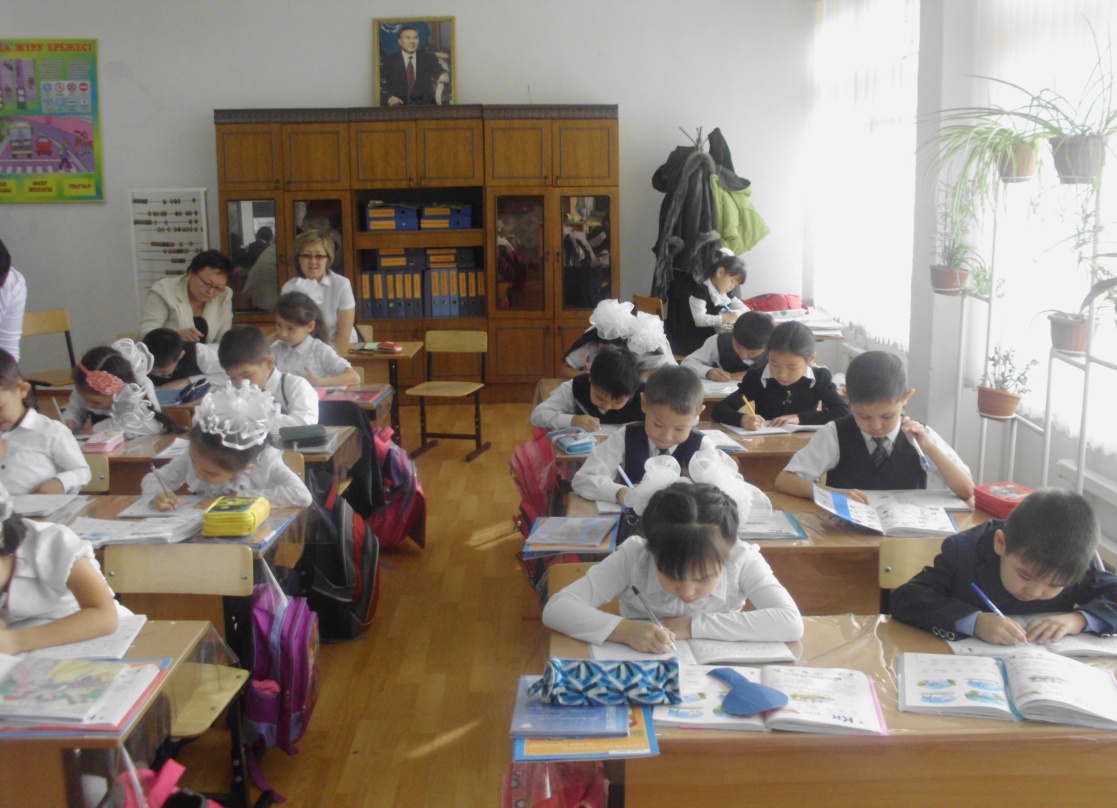 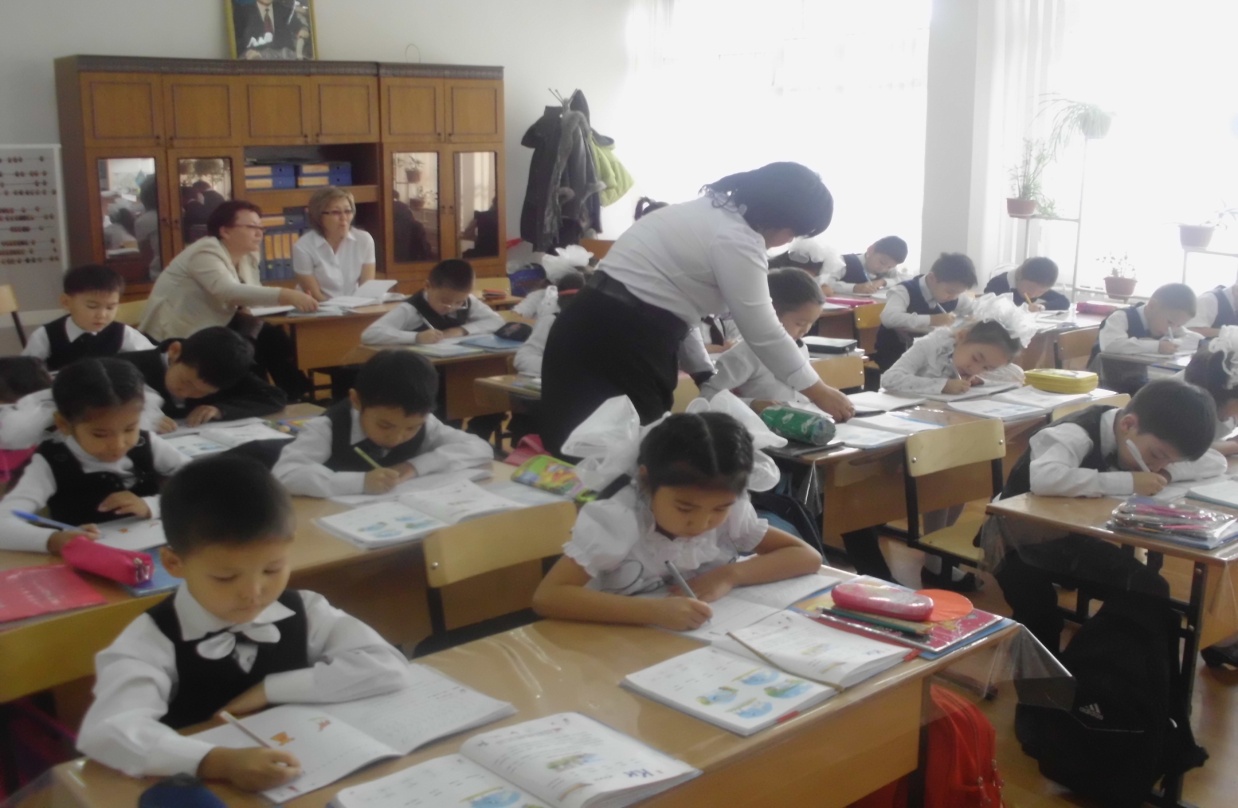 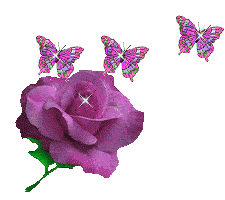 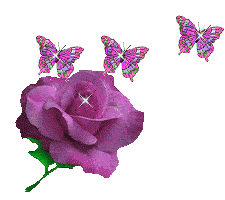 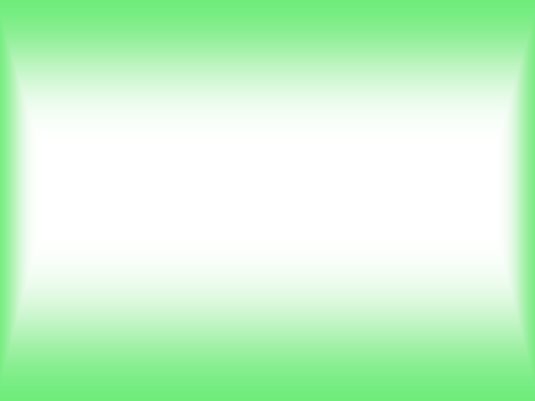 Мен оқушыларыма нені үйреткім келеді?
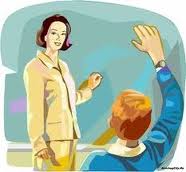 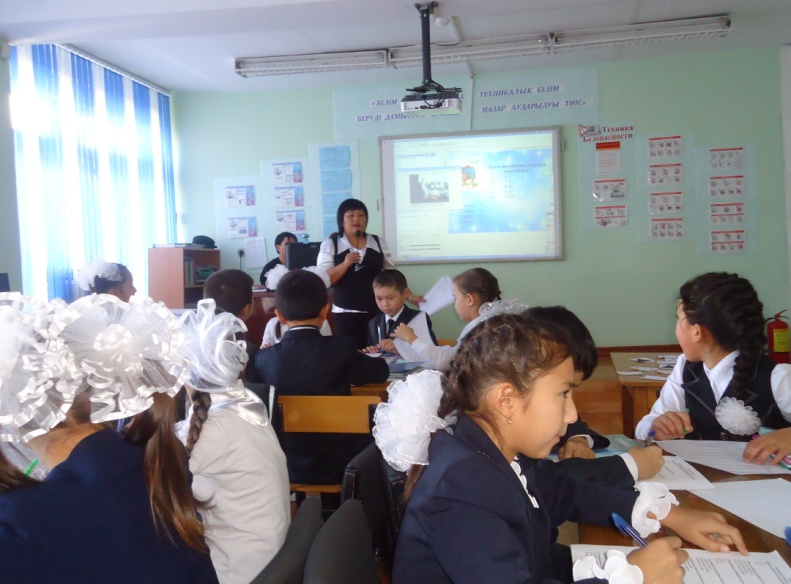 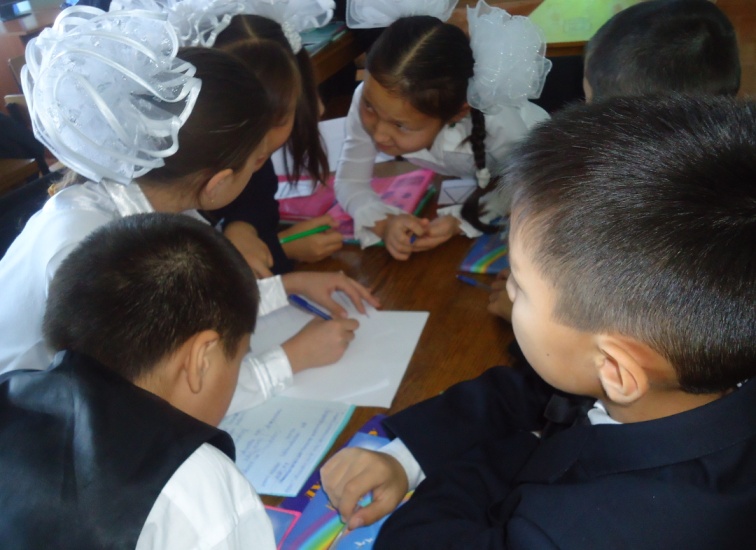 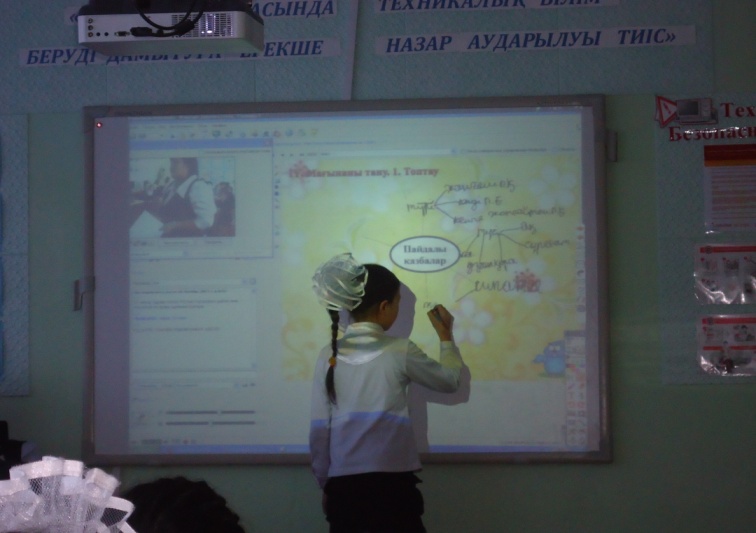 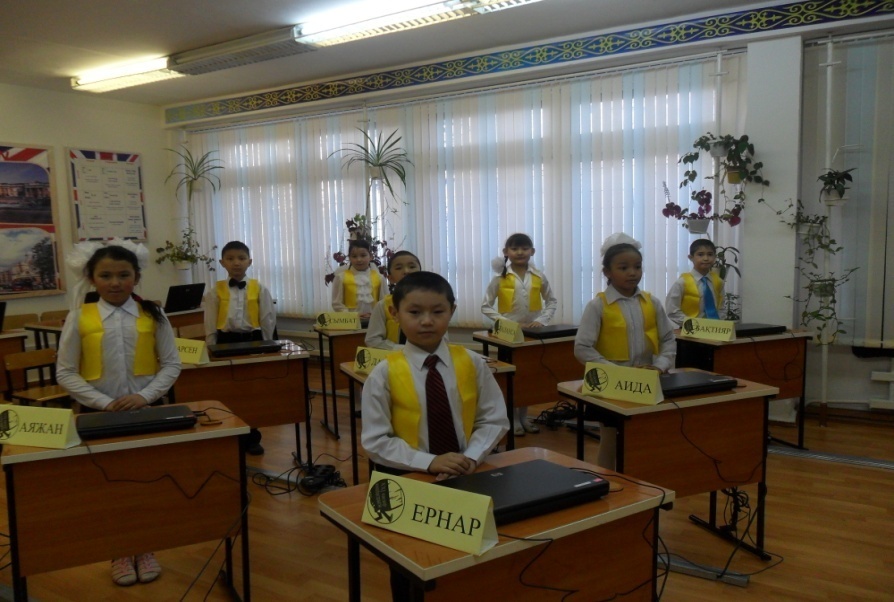 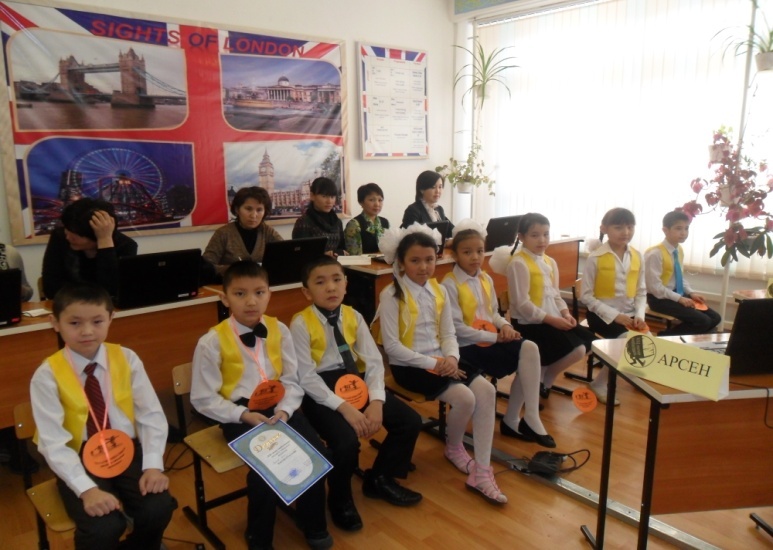 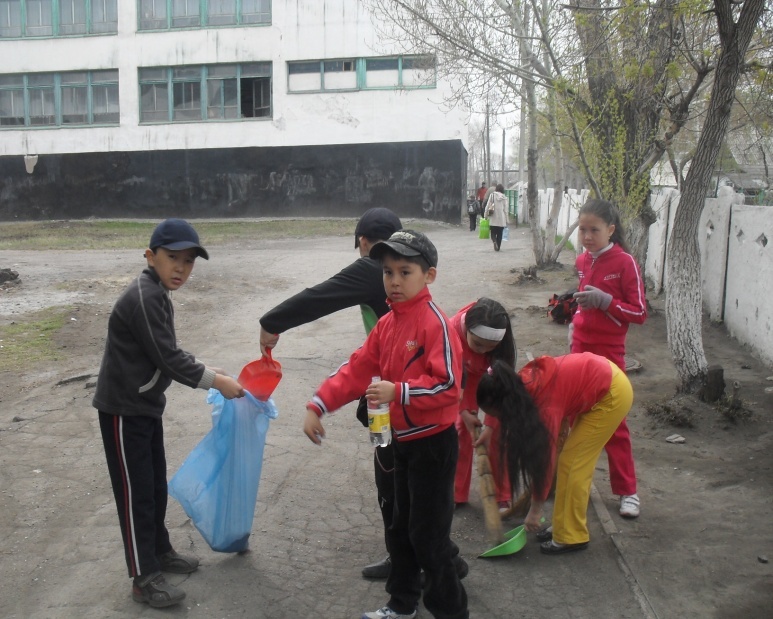 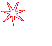 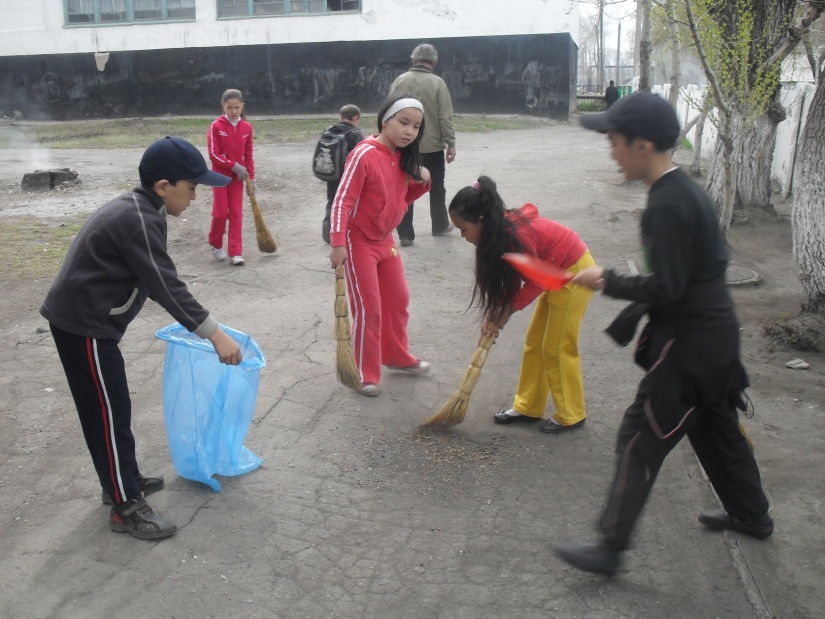 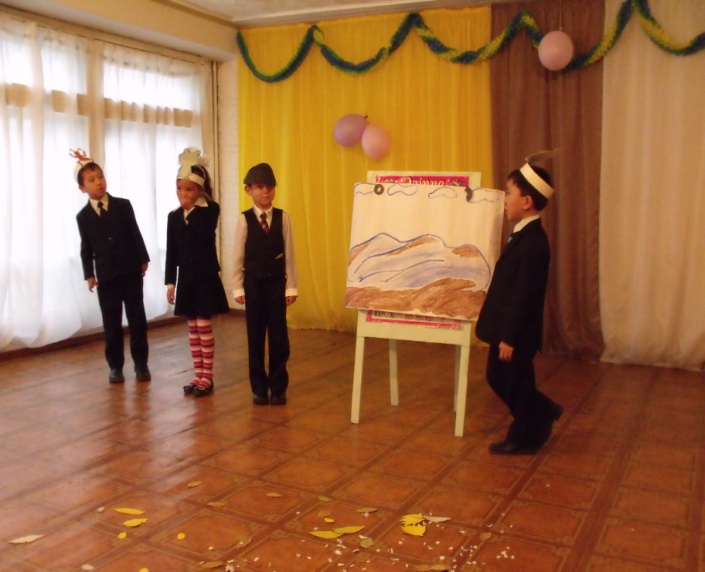 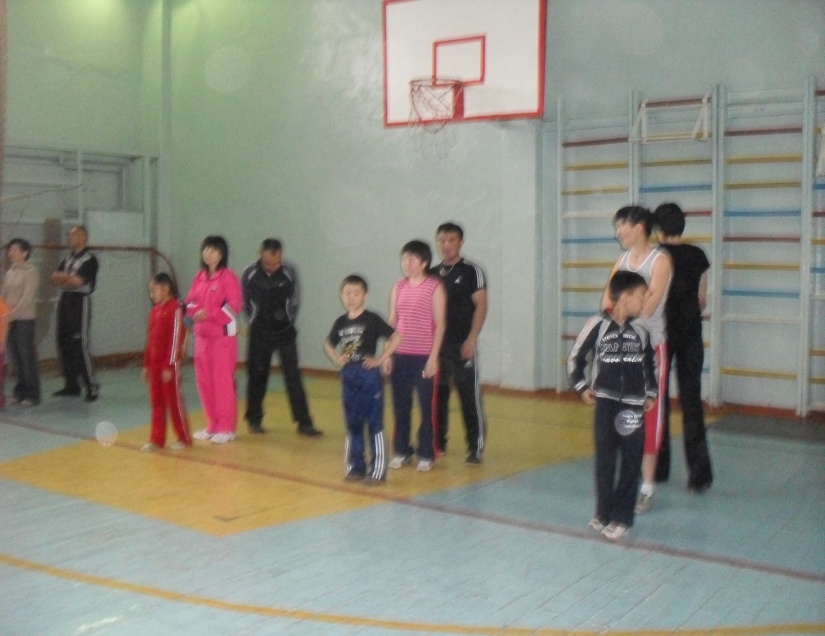 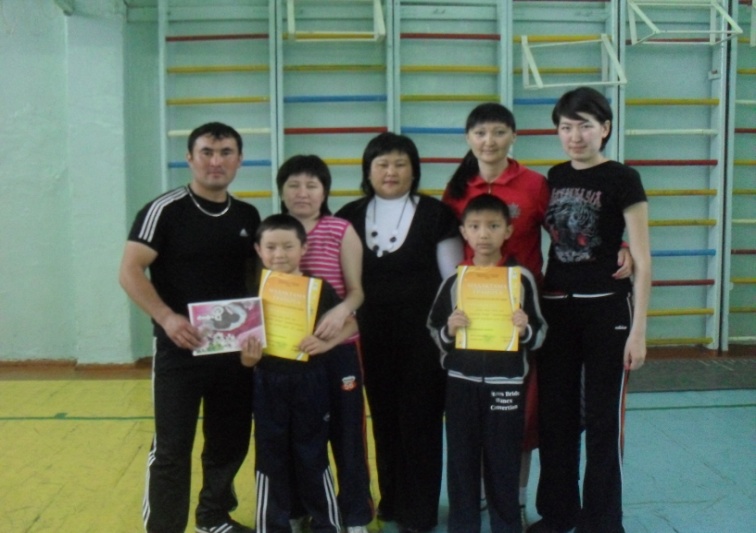 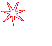 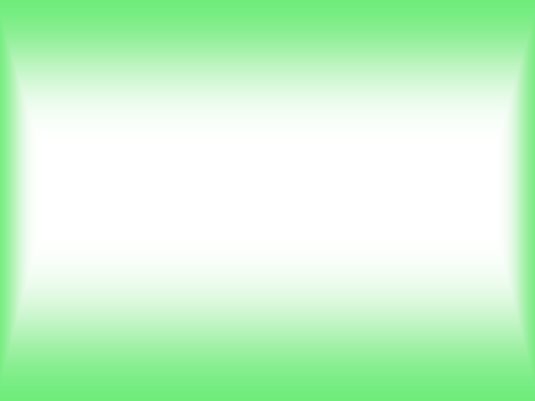 Менің пәнімді оқып меңгерудің не себептен маңызы зор?
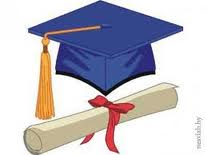 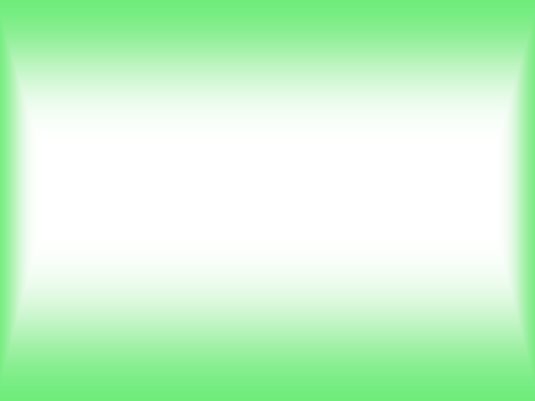 Менің оқушыларыма ең алдымен ең қажет: Білім бе? Іскерлік пе? Дағды ма?
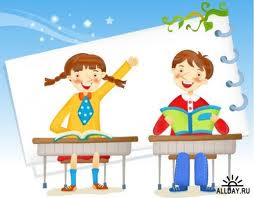 Іскерлік
Сана
Оқушы
Дағды
Білім
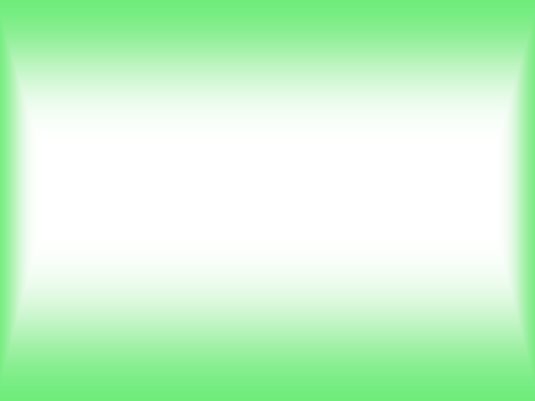 Оқытатын пәніммен оқушымды қалайша әуестендіре аламын?
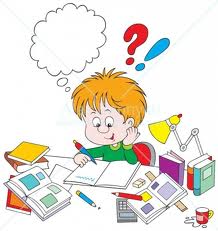 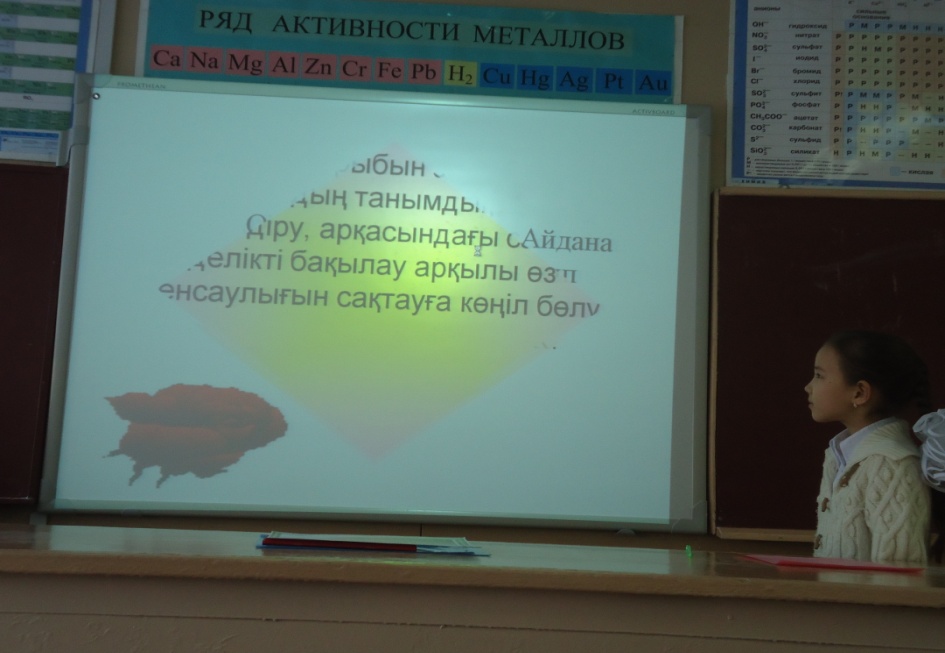 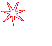 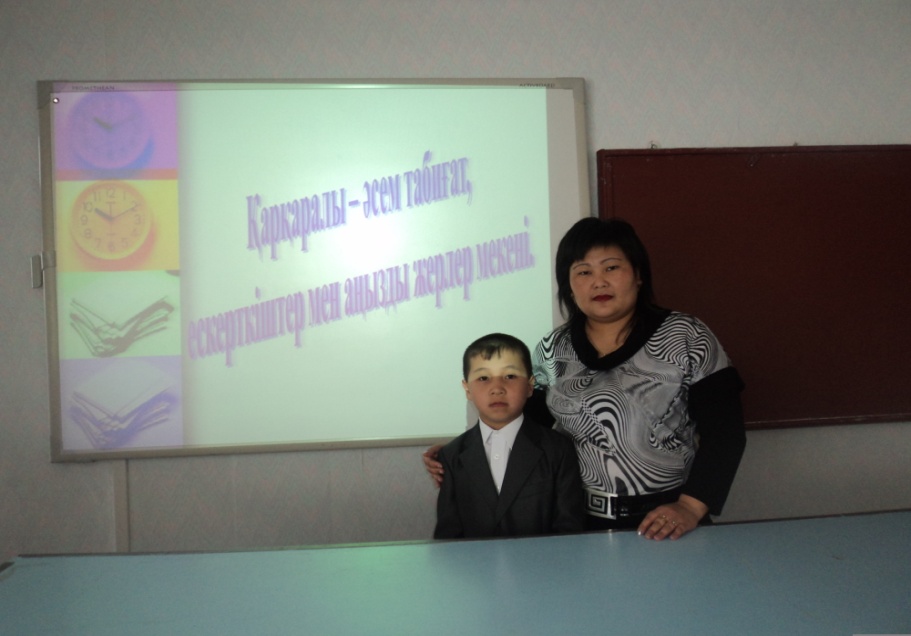 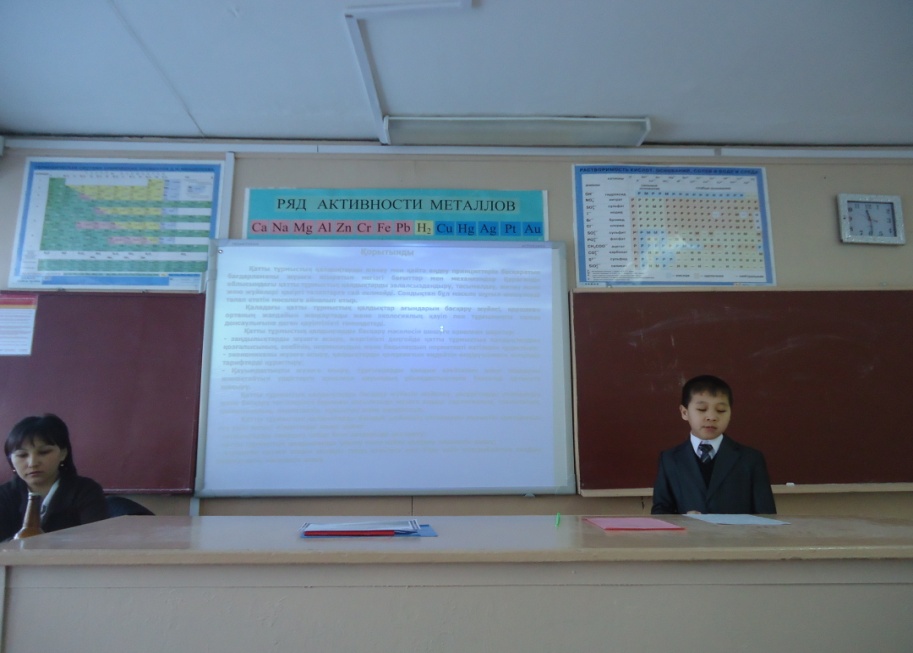 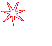 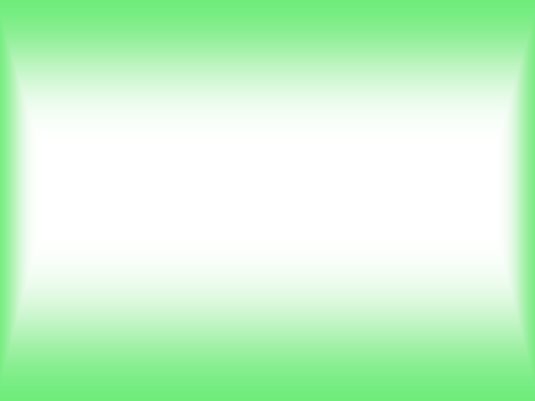 Қазіргі еңбек нарығынды оқытатын пәнім қалайша қарастырылады?
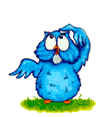 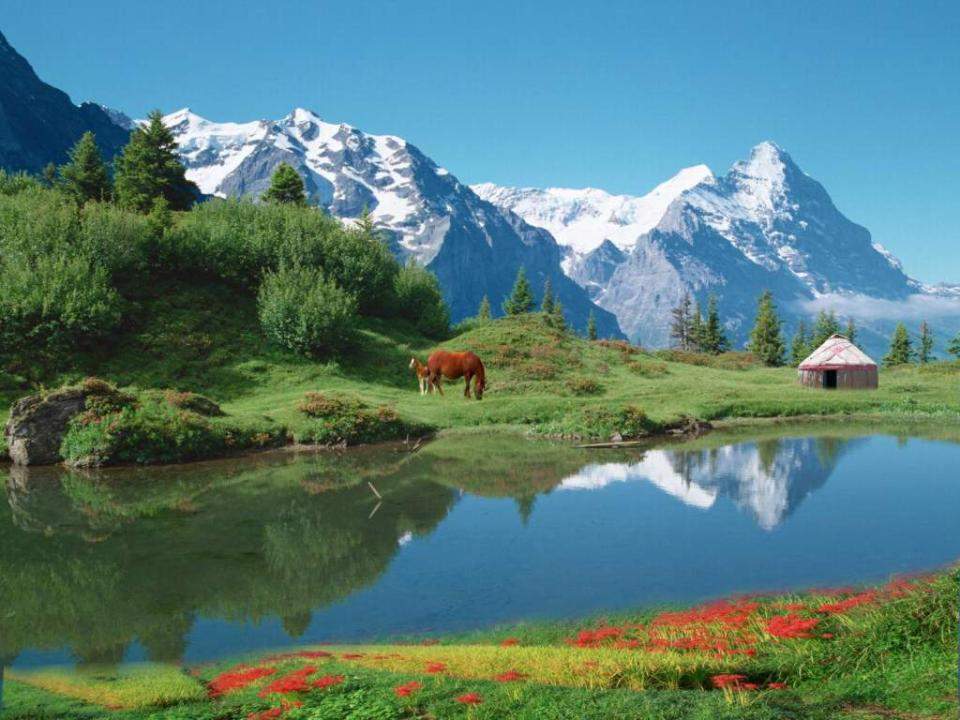 Назарларыңызға
РАХМЕТ!